CO2 sources and sinks in China as seen from the global atmosphere
Frédéric Chevallier

Laboratoire des Sciences du Climat et de l’Environnement
Gif-sur-Yvette
France
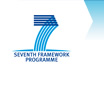 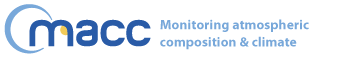 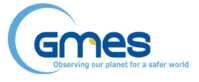 Outline
Method
33-yr global atmospheric inversion
The net carbon budget of China
Global CO2 flux estimation
Non-reversible atmospheric mixing
Need a statistical approach to revert the sign of time
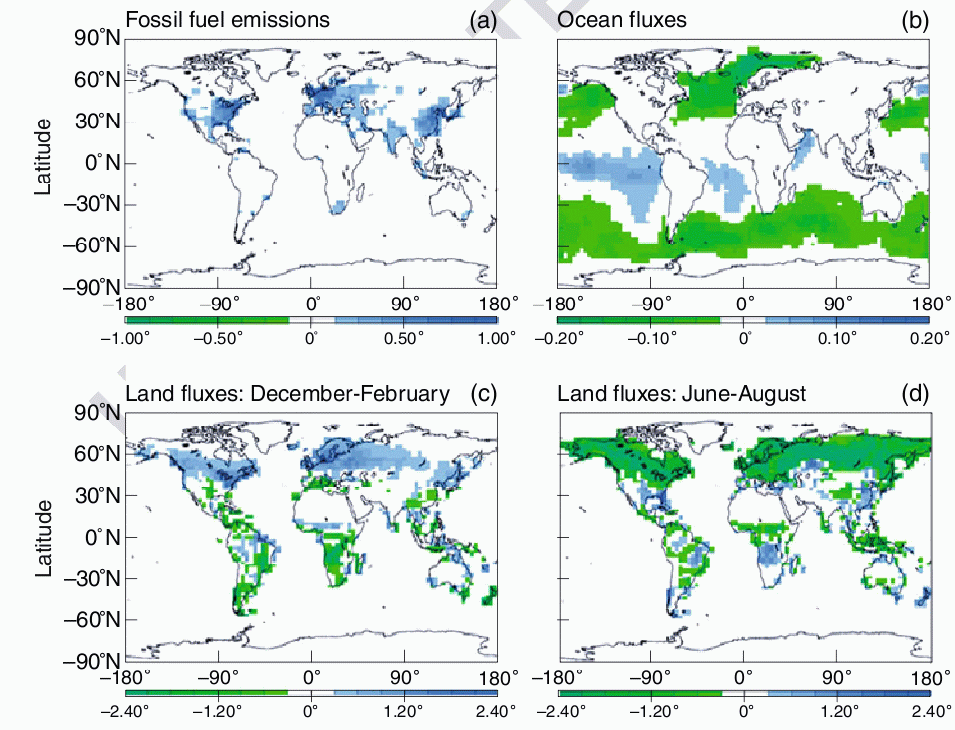 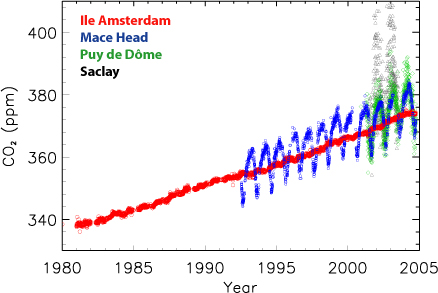 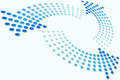 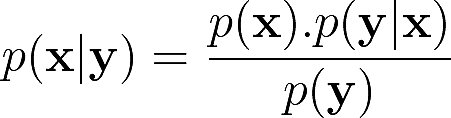 Principles of a full-fledged flux inversion
Probabilistic approach
Observations of [CO2] p(y|x)
Prior information about the surface fluxes p(x)
Bayes’ theorem
Case of Gaussian PDFs

Posterior PDF defined by


Some of the algebra can be simulated with Monte Carlo
Most likely state of the surface fluxes x also minimizes
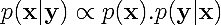 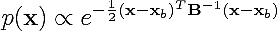 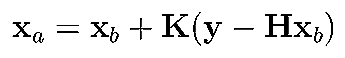 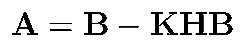 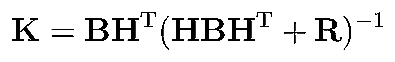 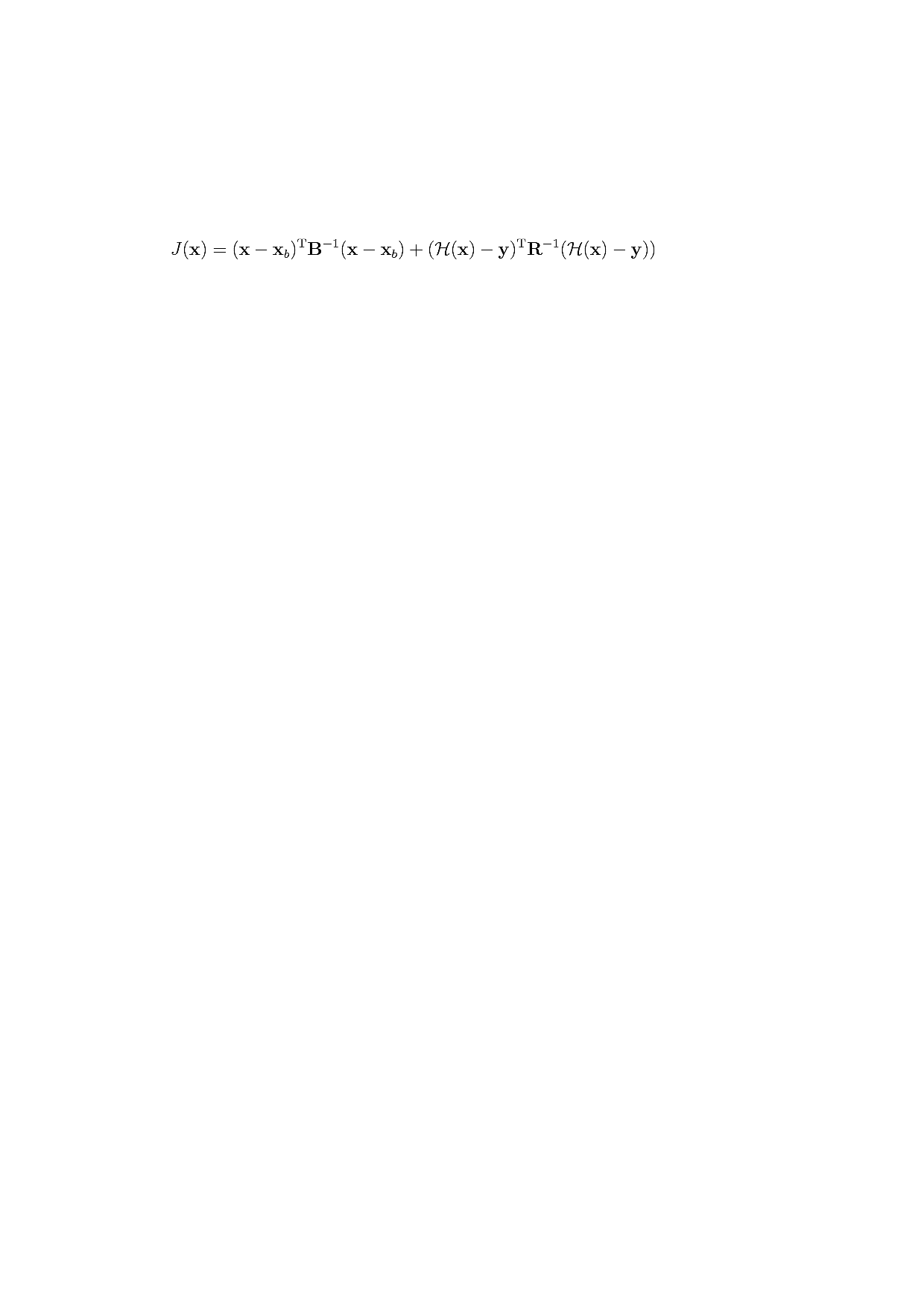 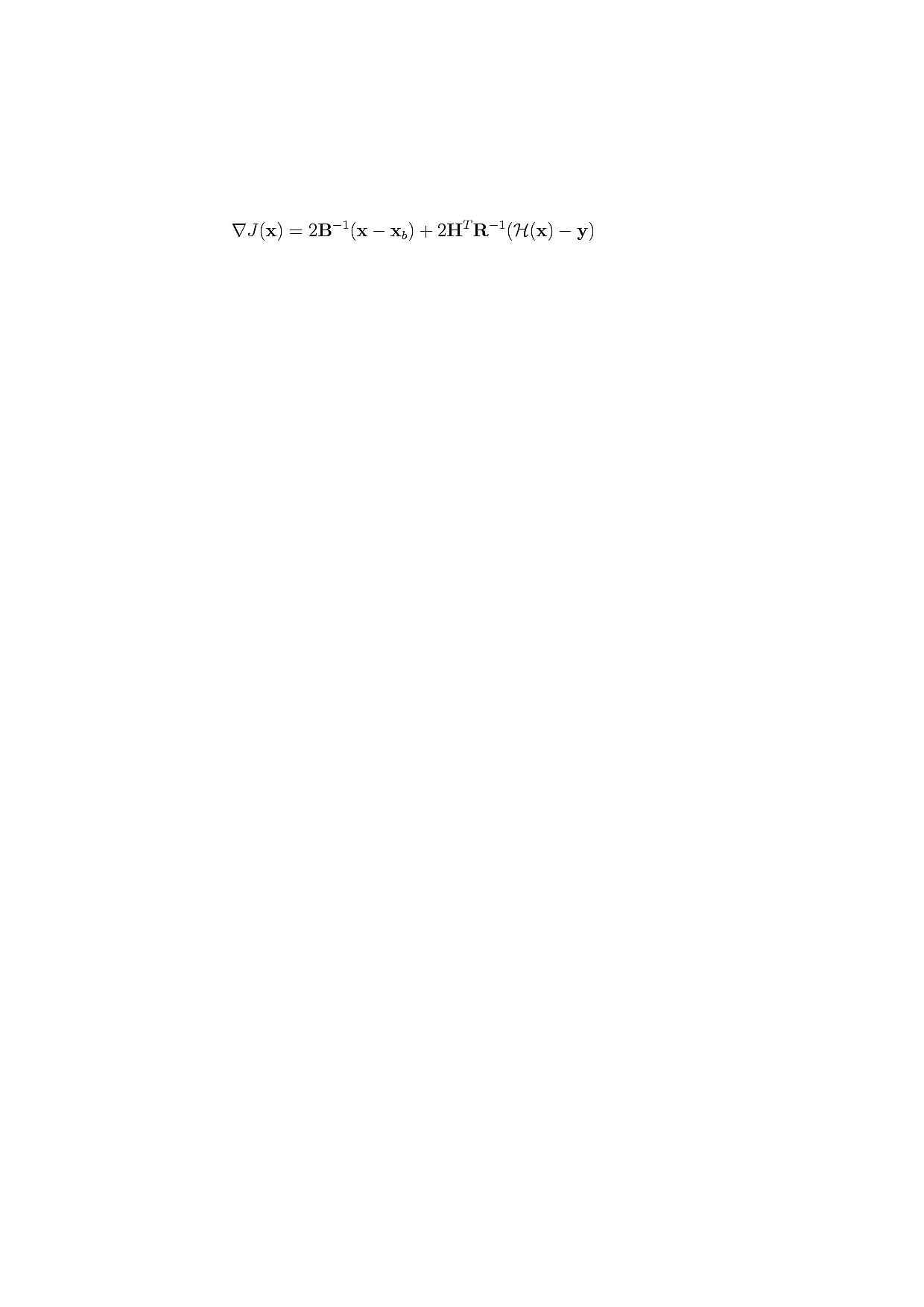 Analytical? Ensemble? Variational?
Flux inversion starts from some prior knowledge
It actually computes flux increments

The structure of the flux increments stems from the structure of the errors of the prior fluxes rather than from the structure of the fluxes themselves

A posterior using a weakly informative prior may be of worse quality than a good prior
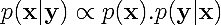 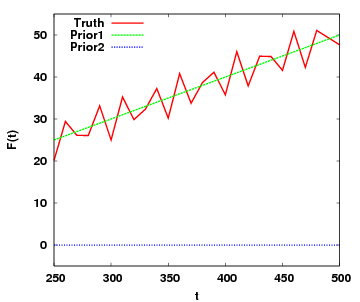 Simple example:
Prior1 needs denser observations than Prior2 because it is more informative
Structure of the prior CO2 flux errors
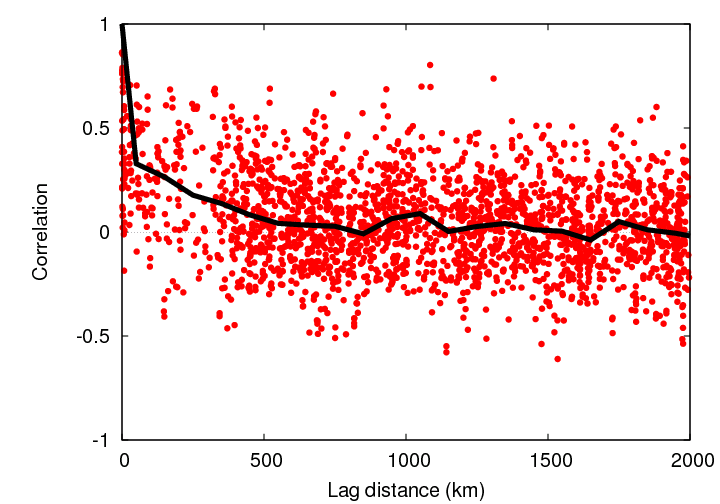 Use daily-mean eddy-covariance flux measurements to assign the error statistics of the prior fluxes

Results:
Small spatial correlations
Large temporal correlations
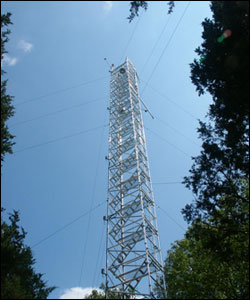 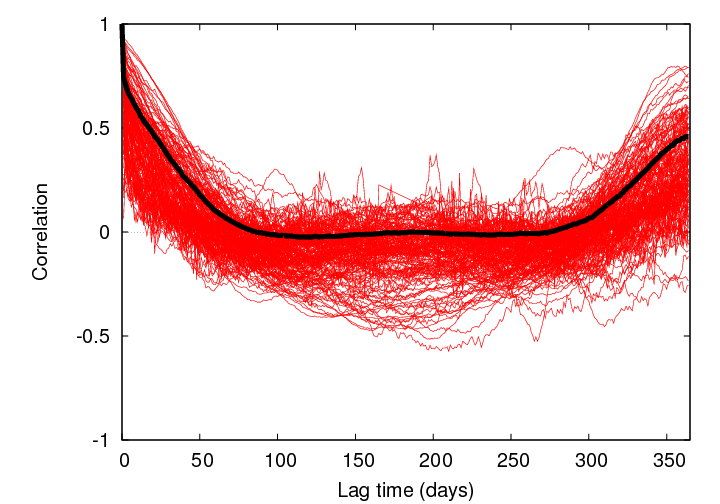 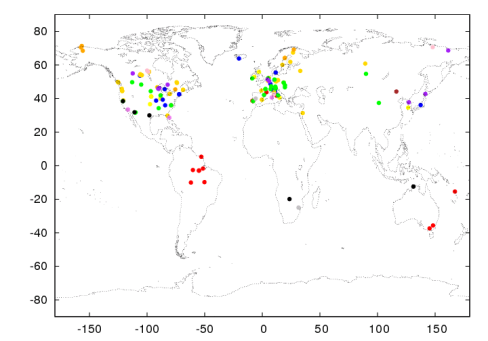 Chevallier et al. (2012)
Structure of the prior CO2 flux errors
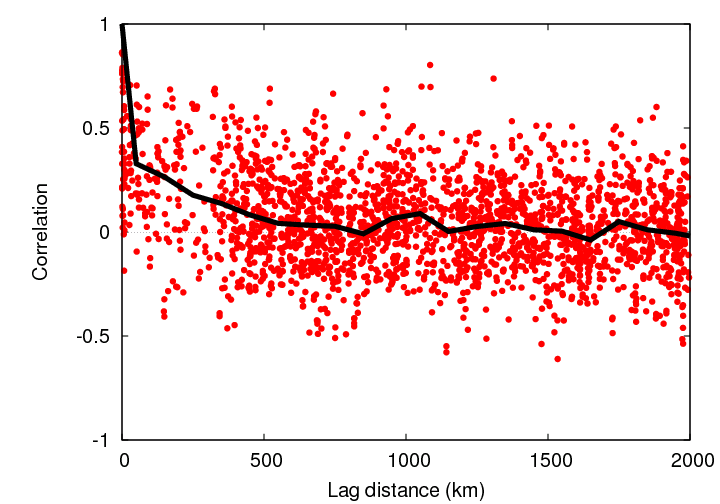 Use daily-mean eddy-covariance flux measurements to assign the error statistics of the prior fluxes

Results:
Small spatial correlations
Large temporal correlations

The small spatial correlations hamper the use of ensemble formulations like EnKF because of the curse of dimensionality
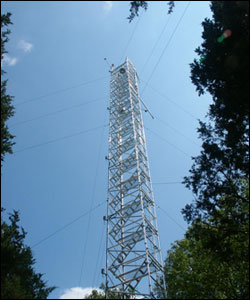 Analytical approach
Piao et al. (2009) with an inversion system from Peylin et al. (2005)
Global inversion with a focus over China
Grid-point inversion system exploiting monthly averages of observations (“large” control vector, “small” observation vector)
Mean budget of Chinese terrestrial ecosystems of 0.35±0.33 GtC/yr
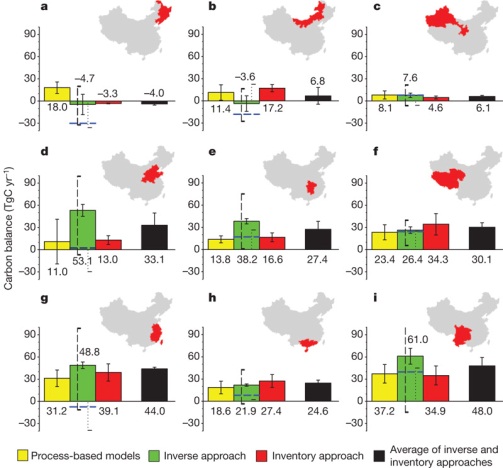 Hybrid approach
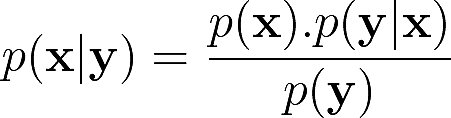 Variational approach for high-resolution information
Weekly grid point fluxes (3.75x2.5 deg2 global)
or hourly fluxes at ~ 10 – 100 km2 regional

Ensemble approach for coarse resolution information
Mean variance of the flux errors over long periods of time
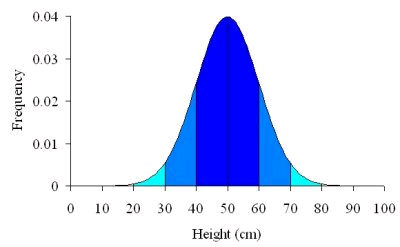 One equation fits all
PYVAR modular framework
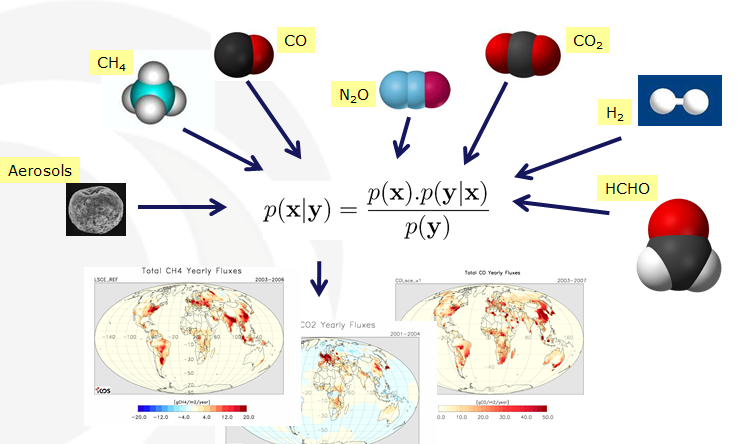 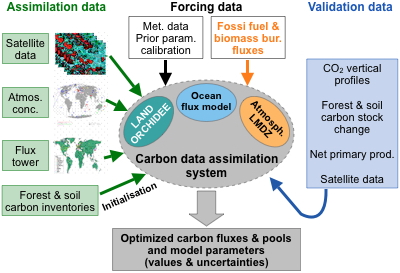 Computational performance
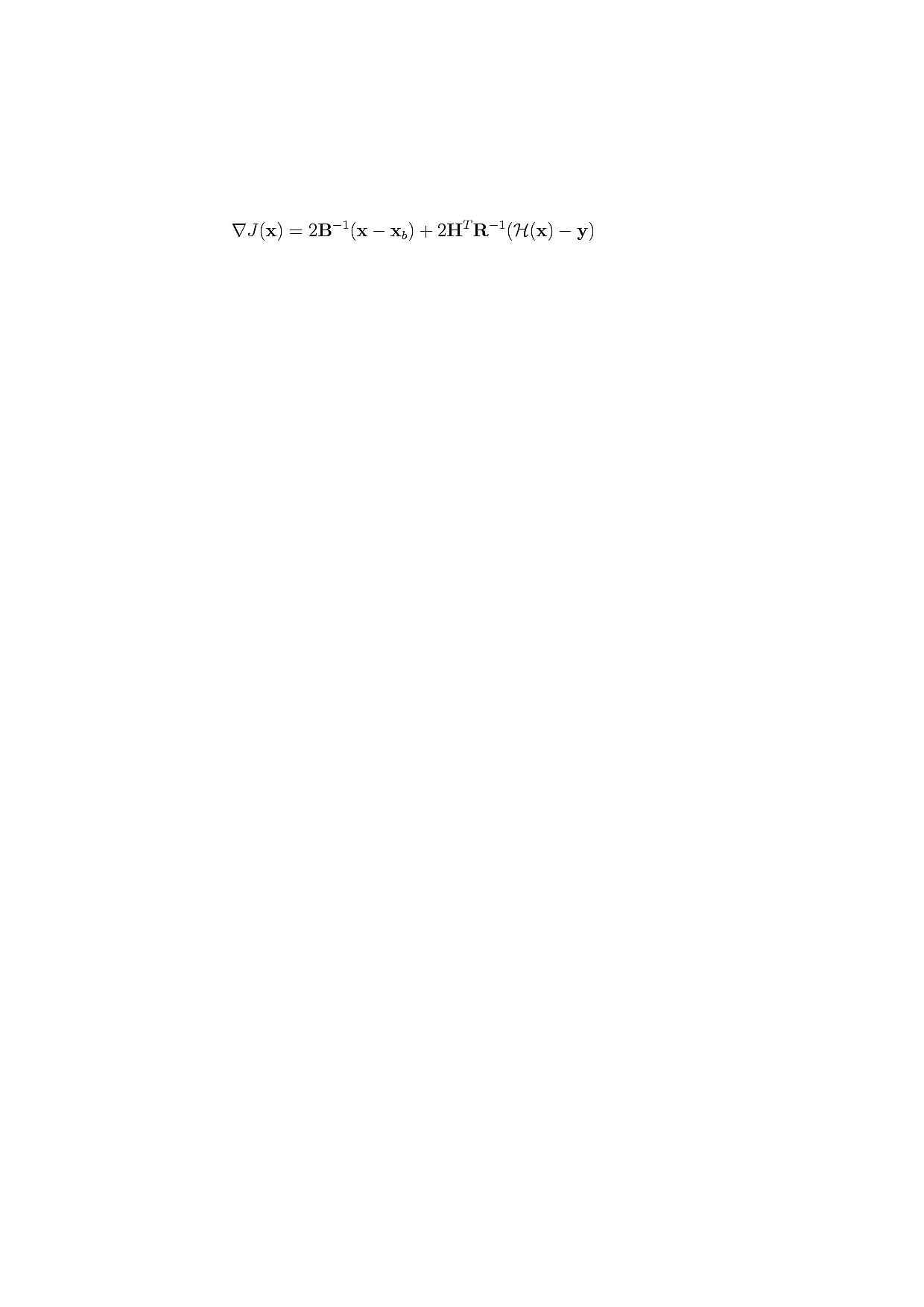 Tedious adjoint coding
Both variational systems and transport models usually exhibit limited scalable parallelism
Large effort for PYVAR
33-yr CO2 global inversion now runs in a week
Global 3.75x2.5 deg2
Weekly day/night 
7,000,000 variables to infer
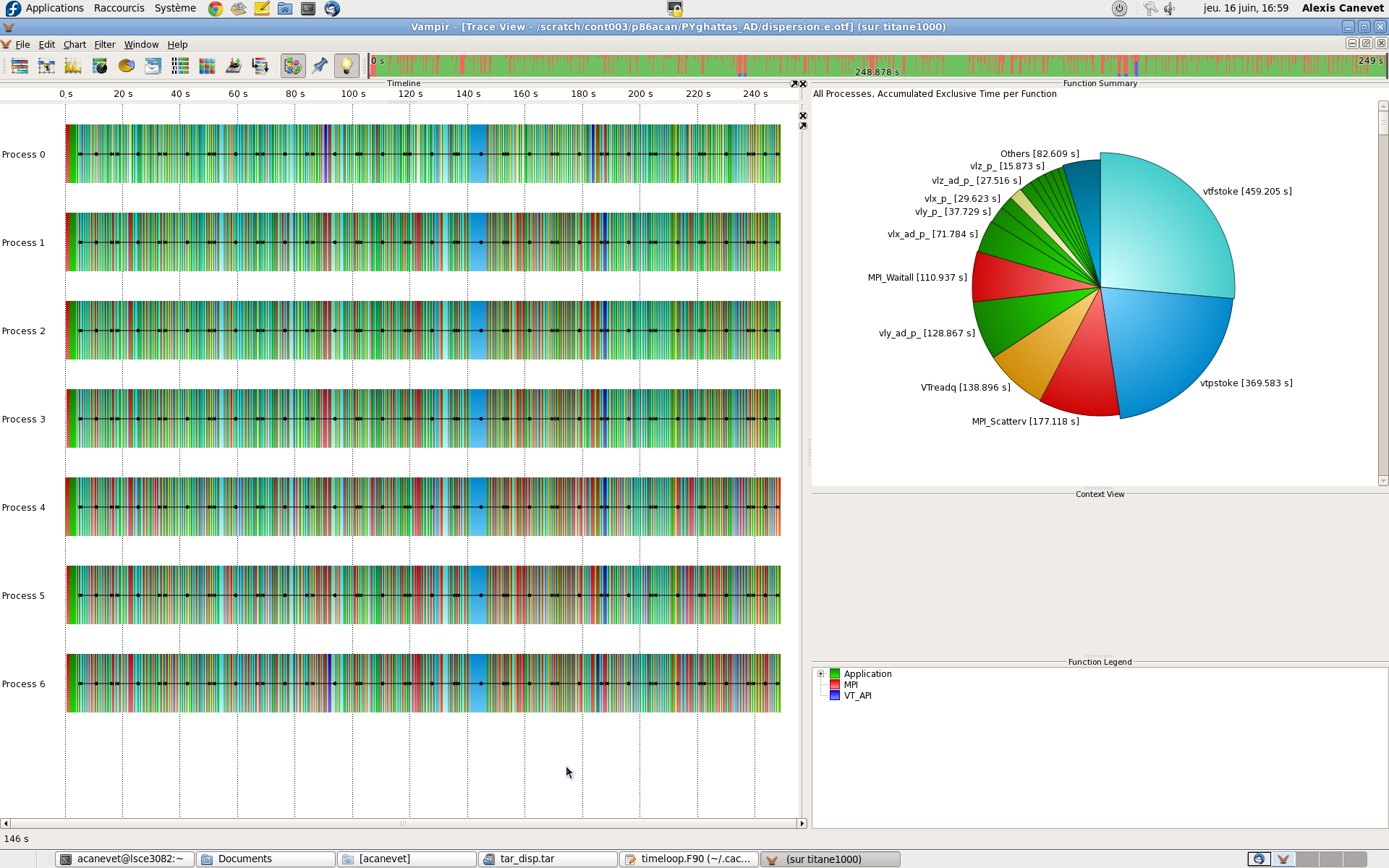 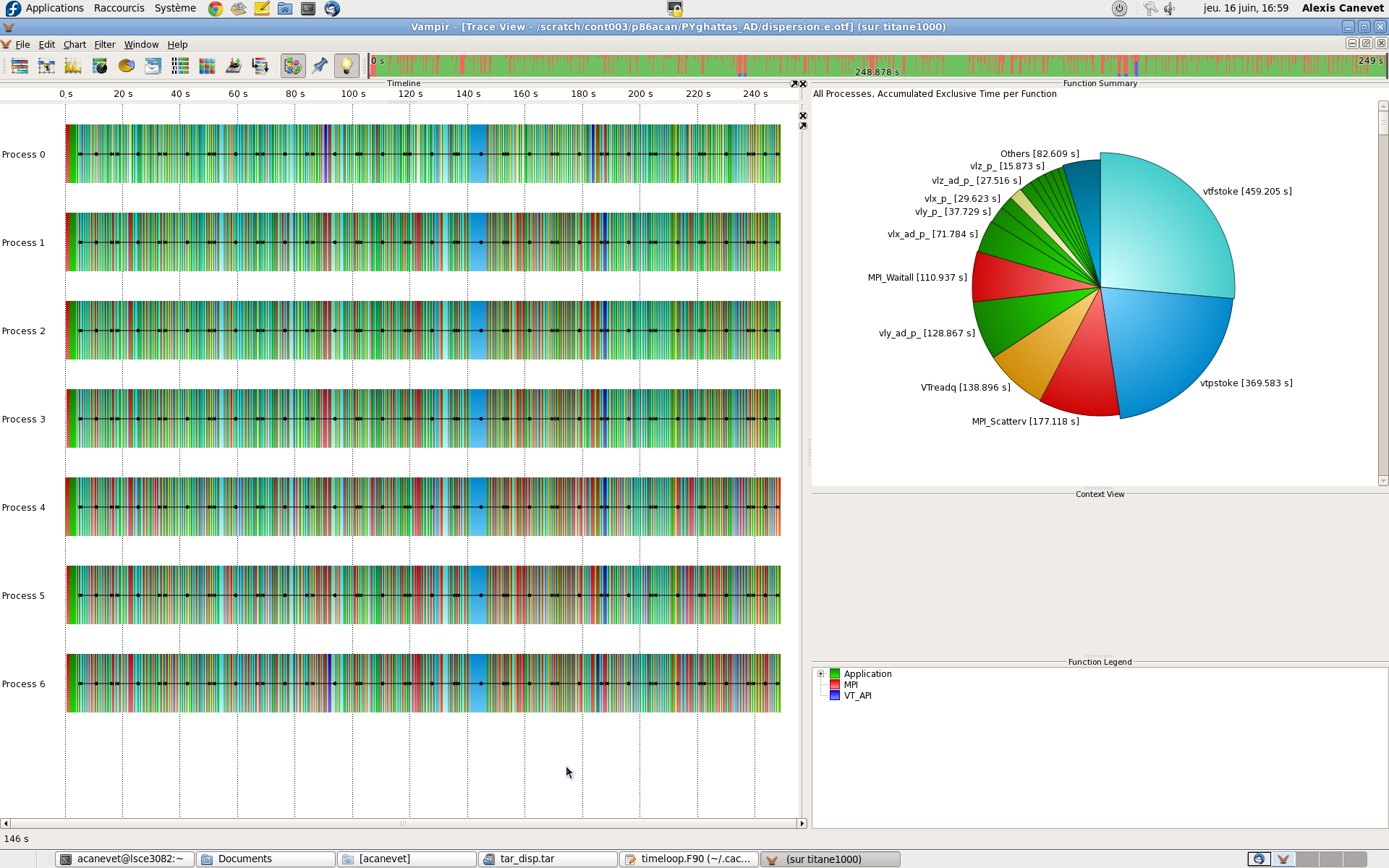 Assimilated data for 1979-2011
Dry air mole fraction of CO2 from 136 surface stations
NOAA, WDCGG, CarboEurope, RAMCES databases
Each station record spans at least 5 years
Irregular time-space distribution
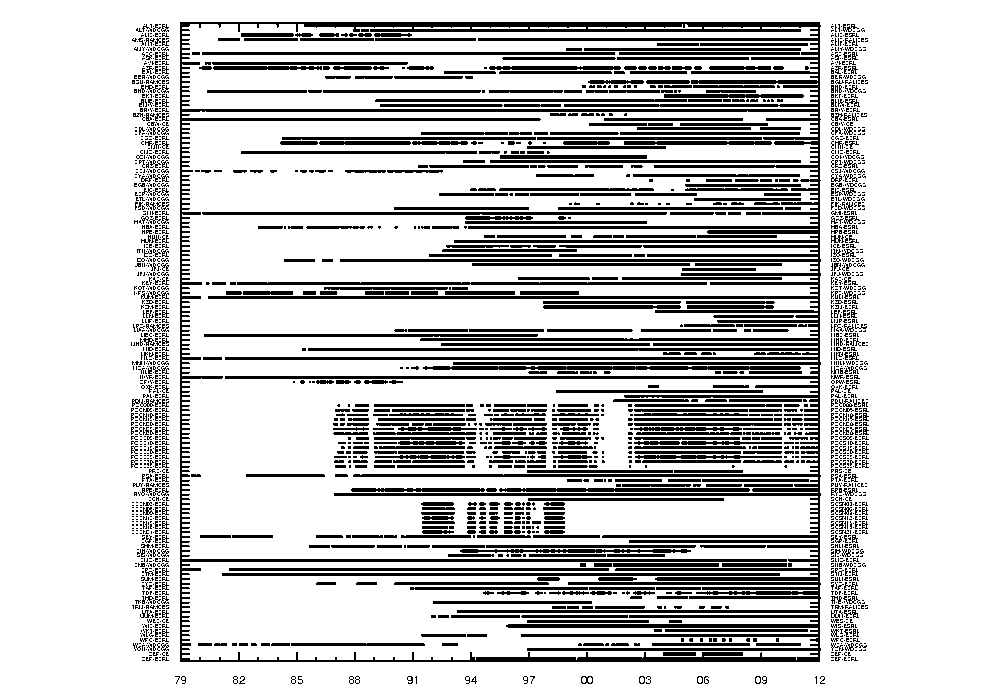 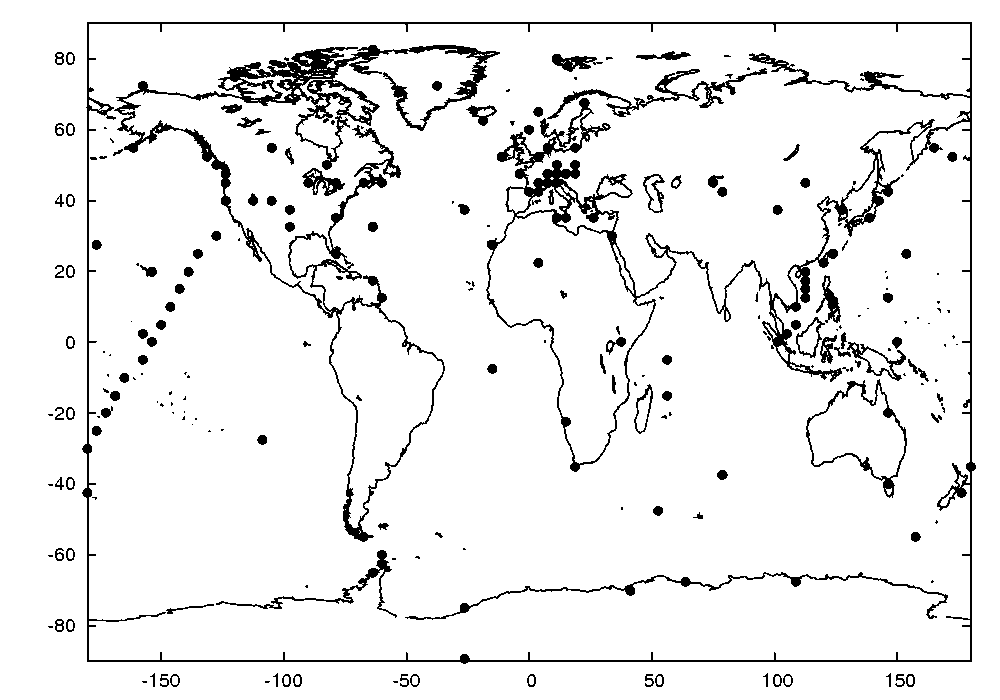 2012
1979
Prior fluxes
Annual anthropogenic emissions from EDGAR.4.2 and CDIAC
Climatological monthly ocean fluxes (Takahashi et al. 2008)
Climatological monthly biomass burning emissions (taken as the 1997-2010 mean of GFED3) 
Climatological 3-hourly biosphere-atmosphere fluxes taken as the 1989-2010 mean of a simulation of ORCHIDEE, v1.9.5.2. 

Interannual variations from fossil fuel emissions only
2012
1979
Monthly flux maps
XCO2
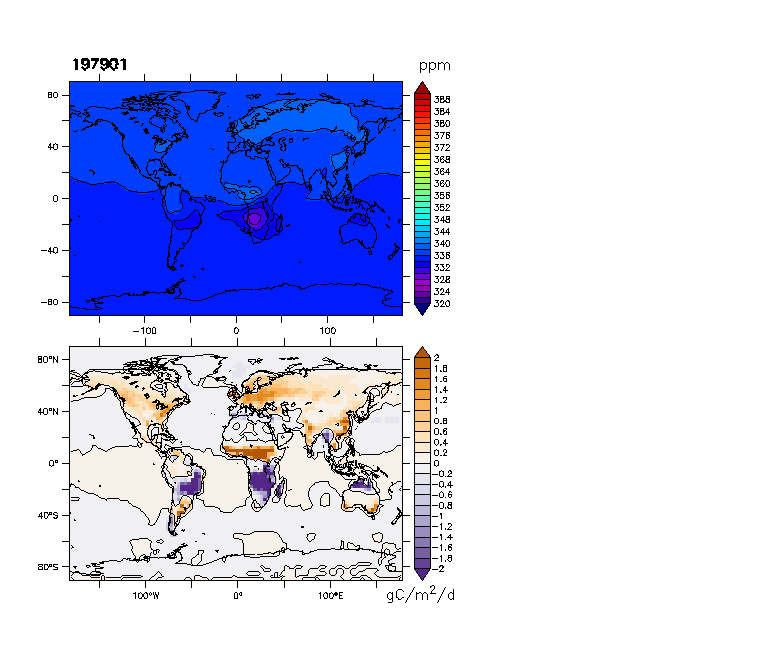 1979-2011
3-hourly available as well
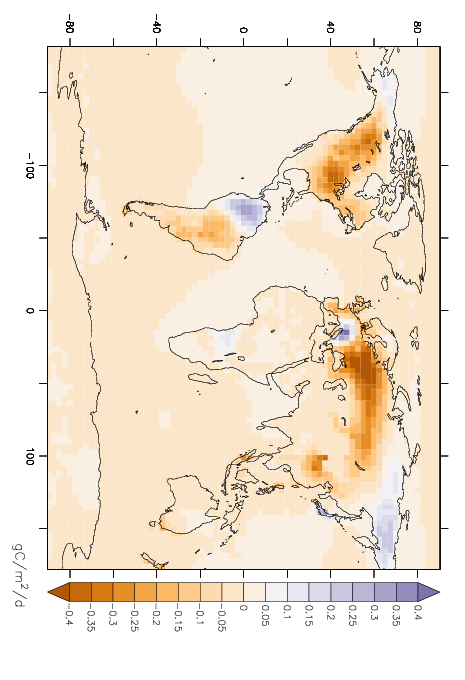 Mean inversion increments
Surface fluxes
Seasonal cycles of natural fluxes
2009, TransCom3 regions, v11 vs. v10 (Chevallier et al. 2011)
Fossil fuel from EDGAR.4.2 and CDIAC
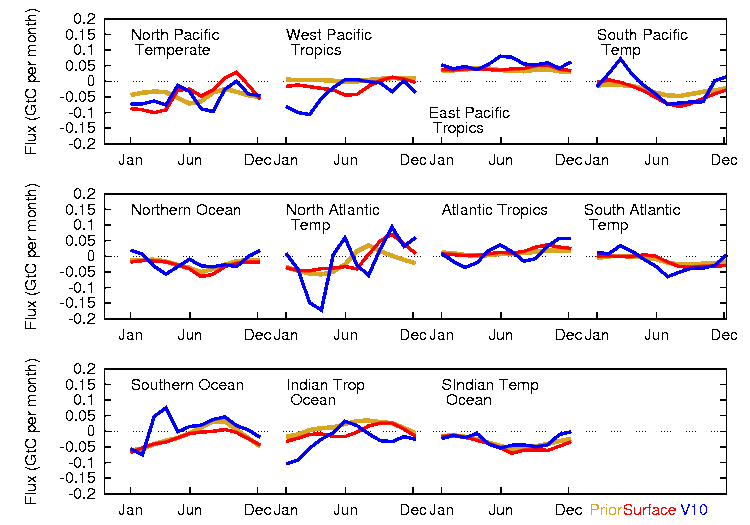 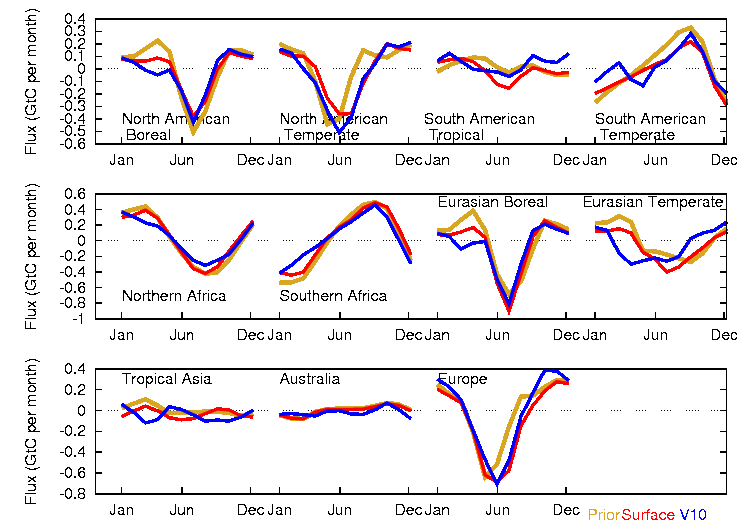 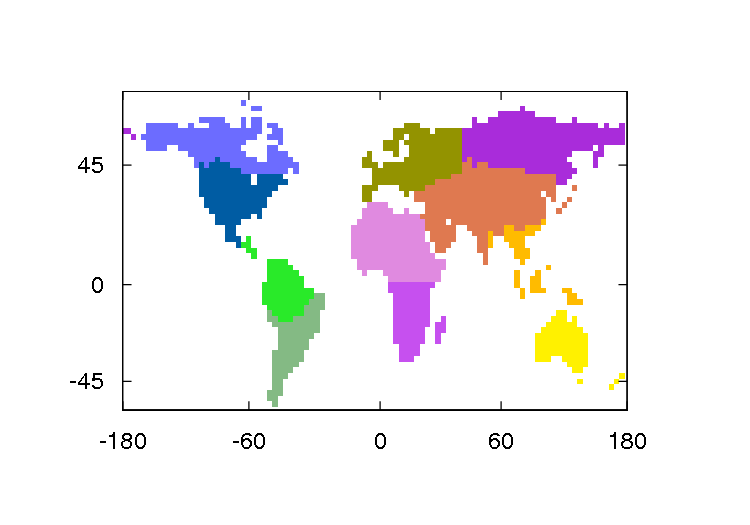 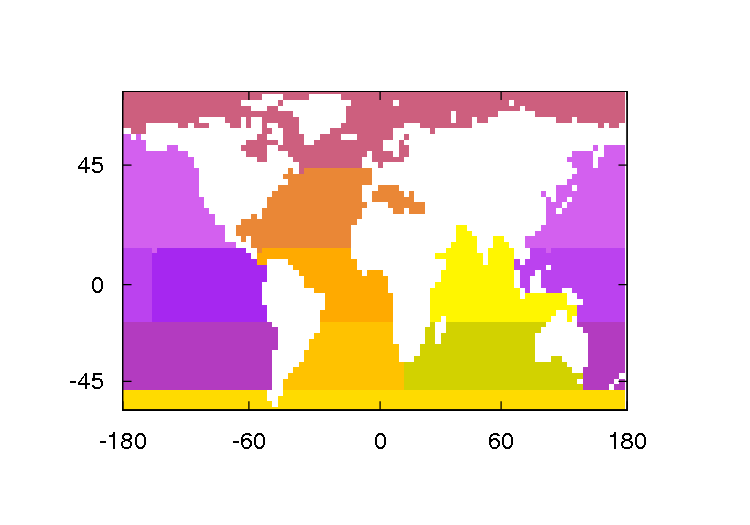 Prior
V11
V10
1979-2011 annual natural budgets
TransCom3 regions
Fossil fuel from EDGAR.4.2 and CDIAC
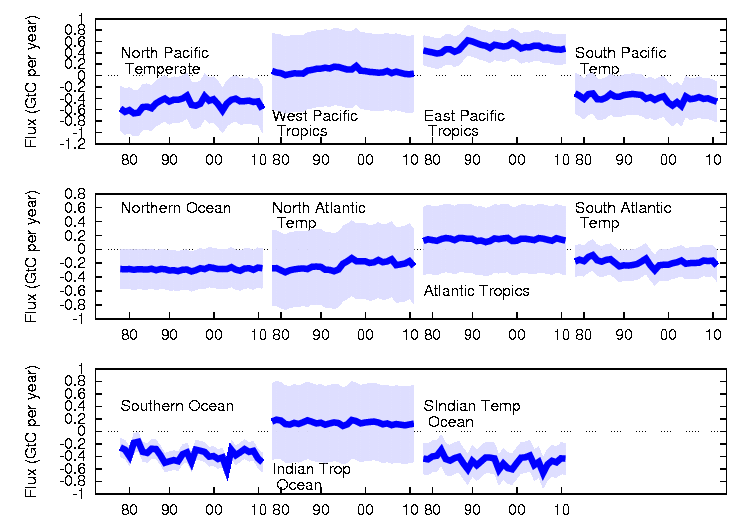 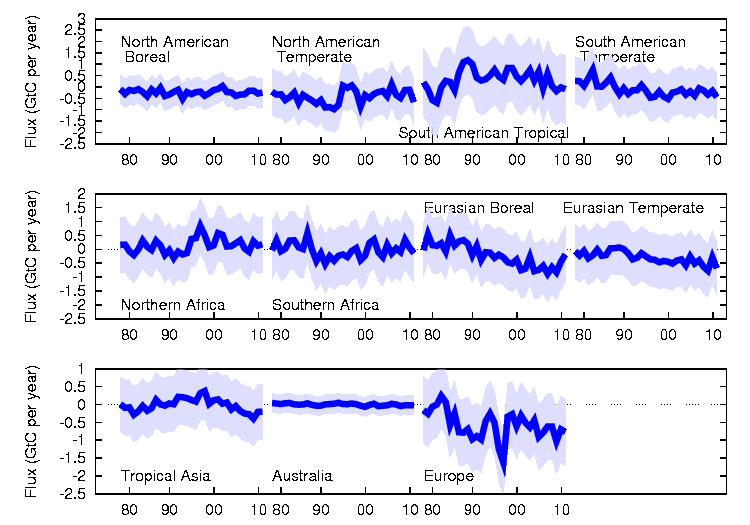 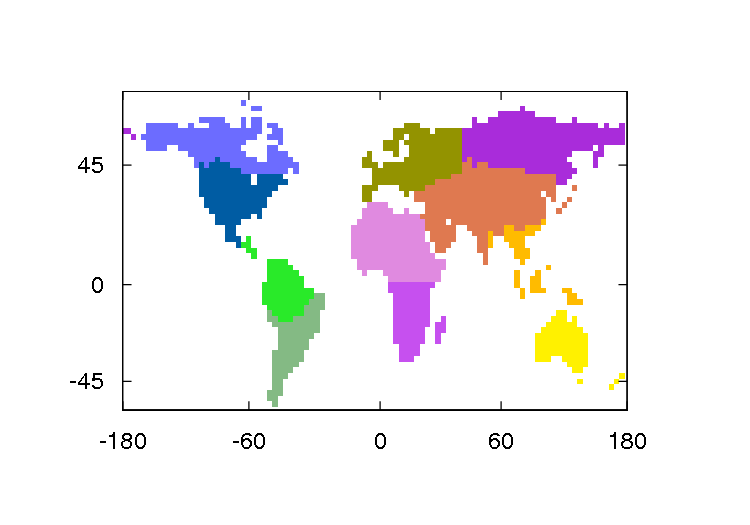 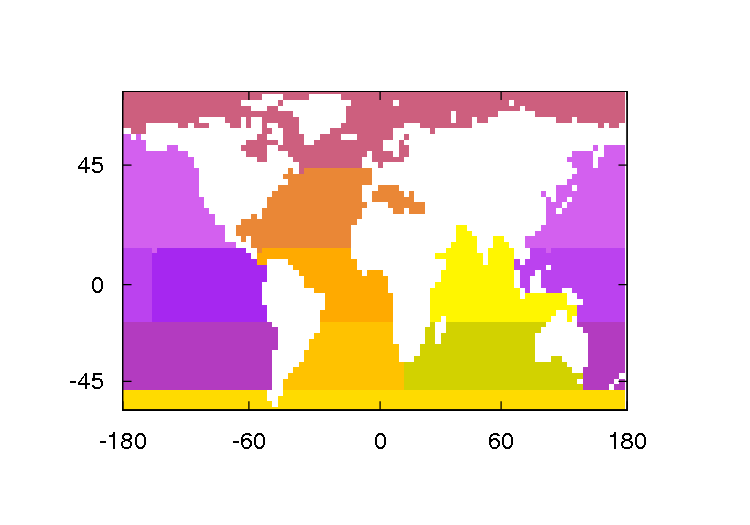 Comparison with total column measurements from TCCON
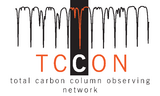 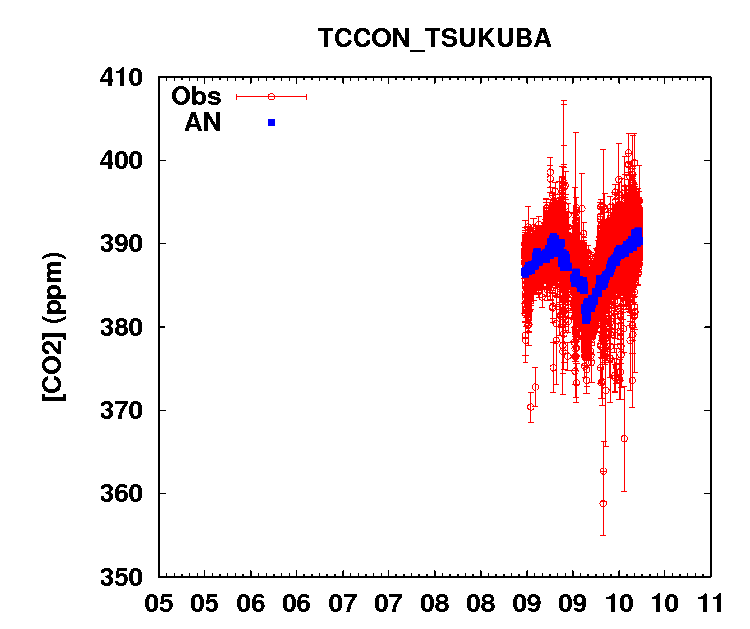 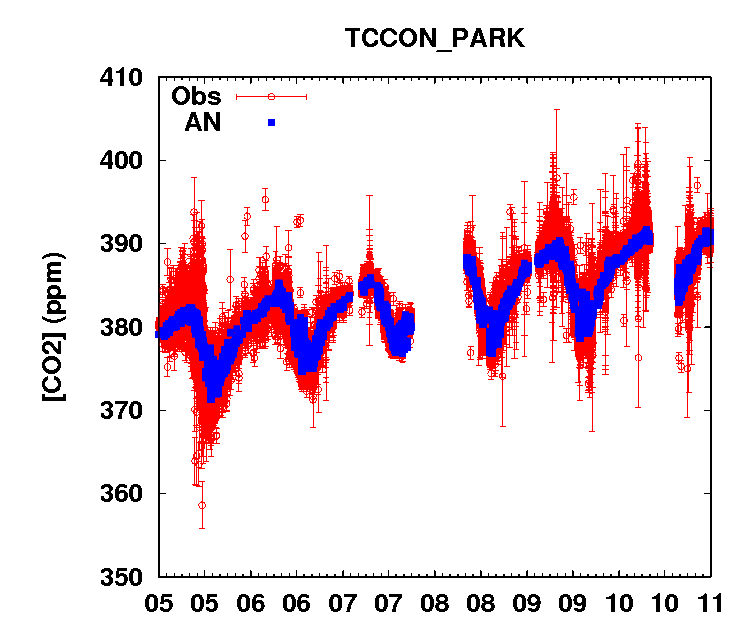 14 TCCON stations
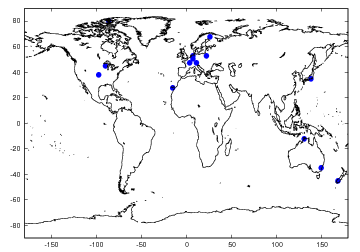 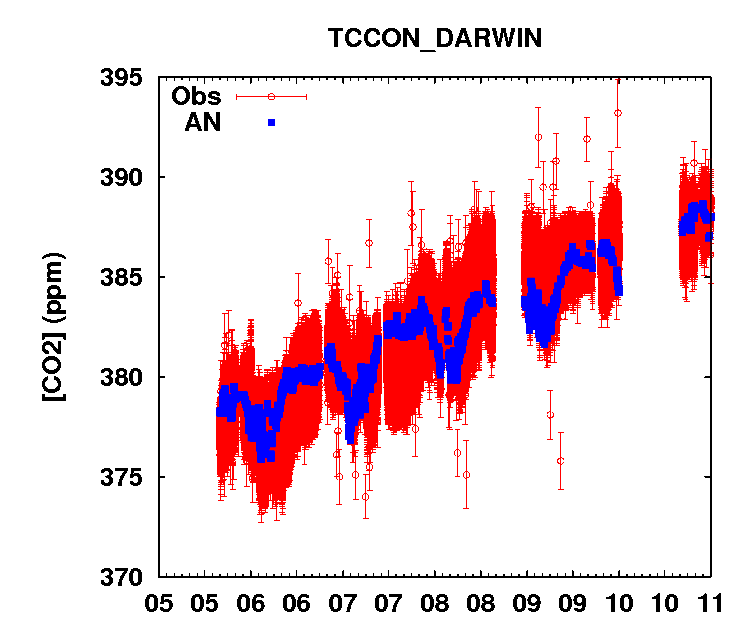 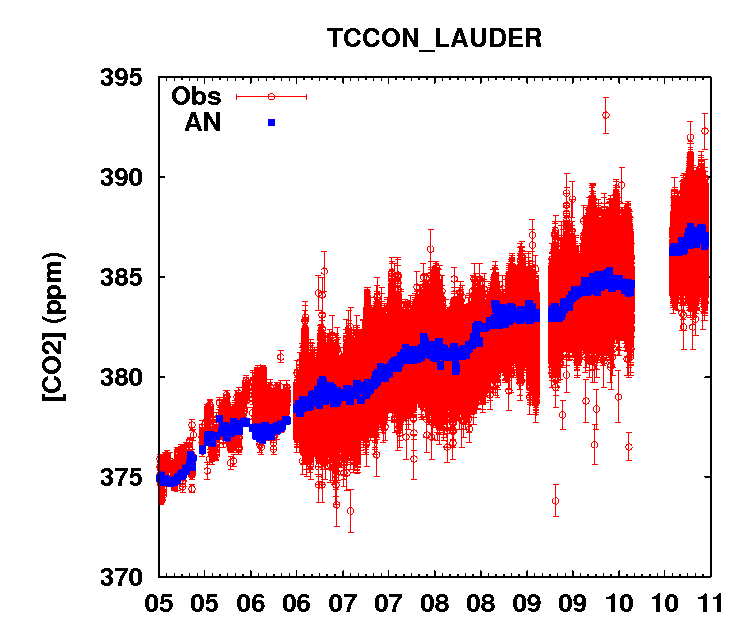 Comparison with total column measurements from TCCON
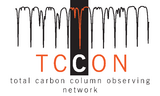 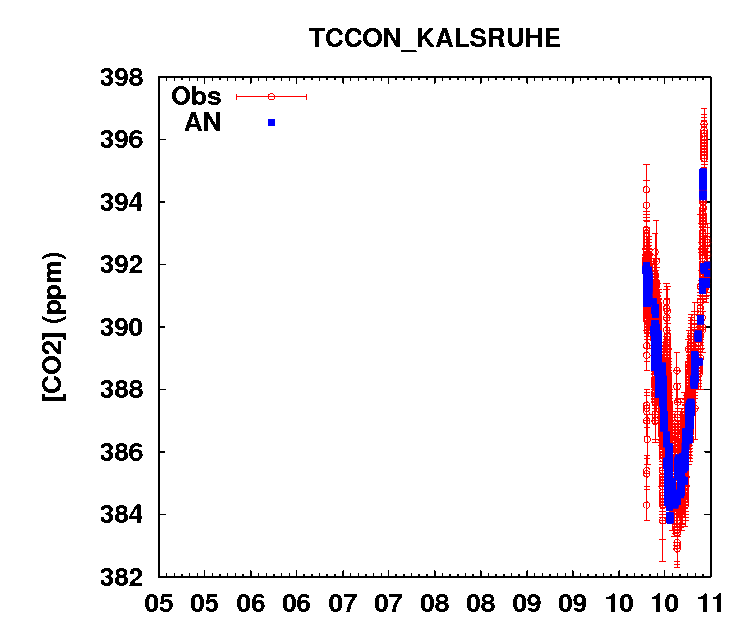 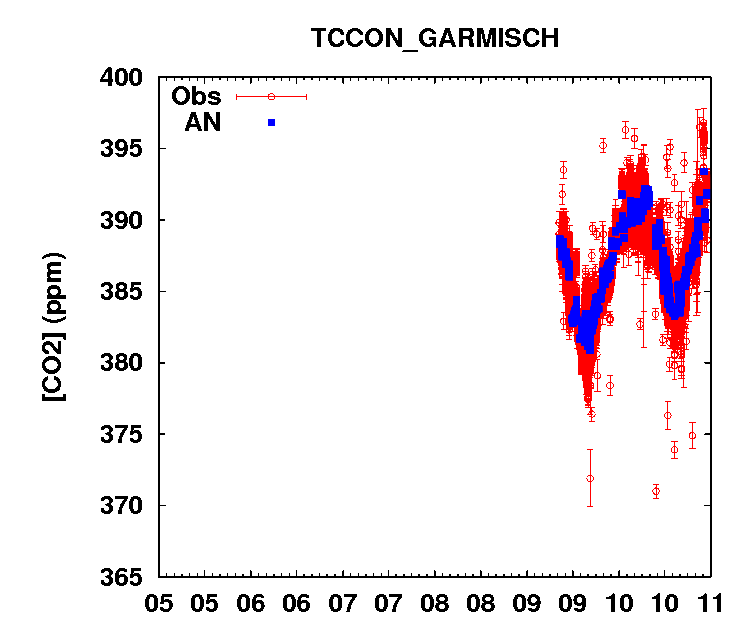 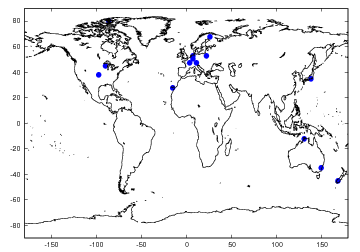 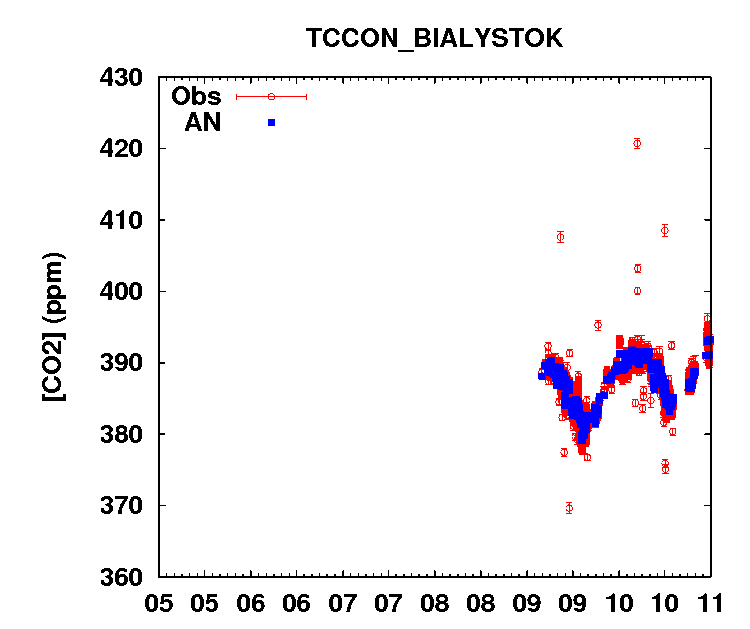 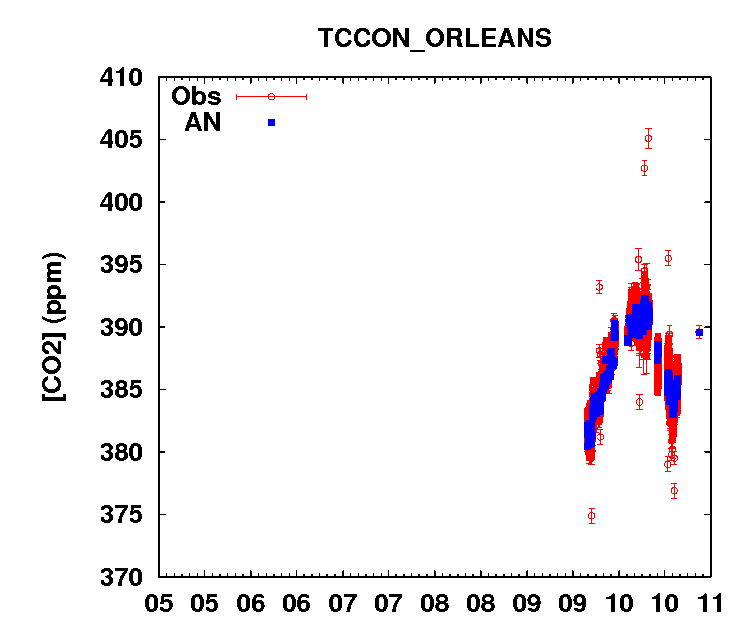 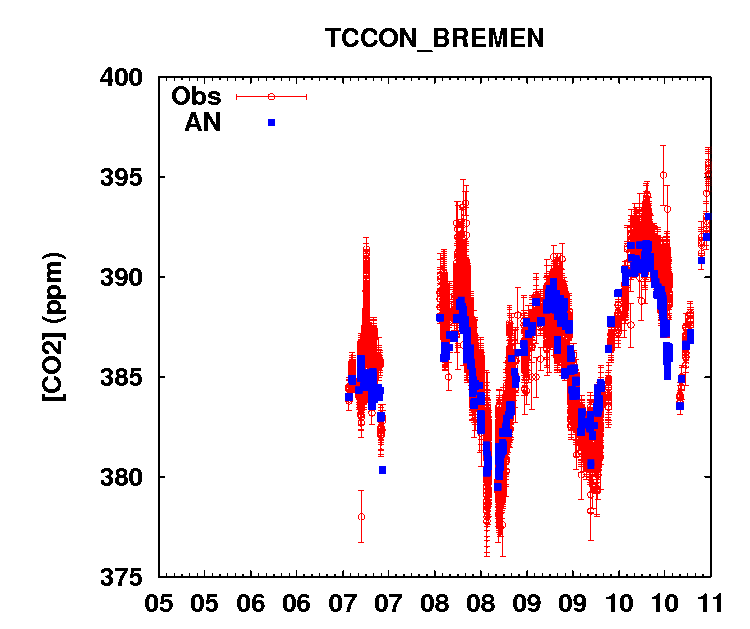 Limitations
Transport model systematic errors
Accounting for subgrid scale variability around measurement stations
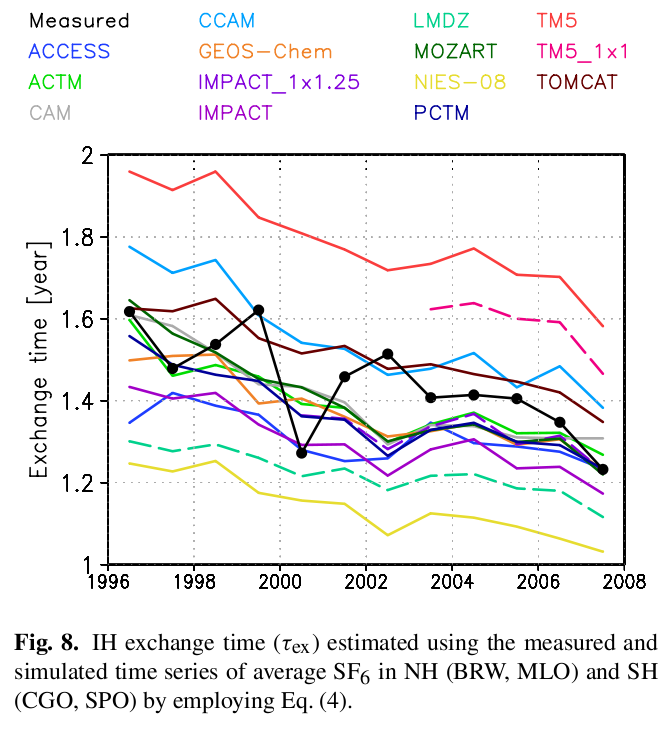 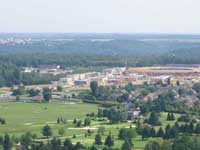 GIF station (RAMCES)
Patra et al. (2011)
Carbon budget of China
~110 LMDZ pixels
The inversion has a mean NEE of -0.21GtC/yr varying by 0.18 GtC/yr (s.d.) from year to year, driven by measurements only
Trend of ~ -0.05GtC/yr in the 90s, stable before and after
Large uncertainty (~1GtC/yr s.d., but not up to date): overestimated?
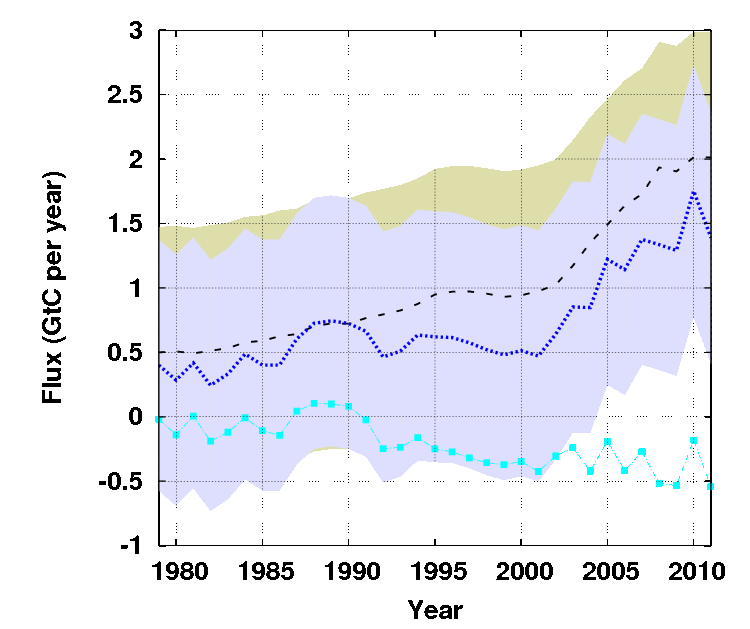 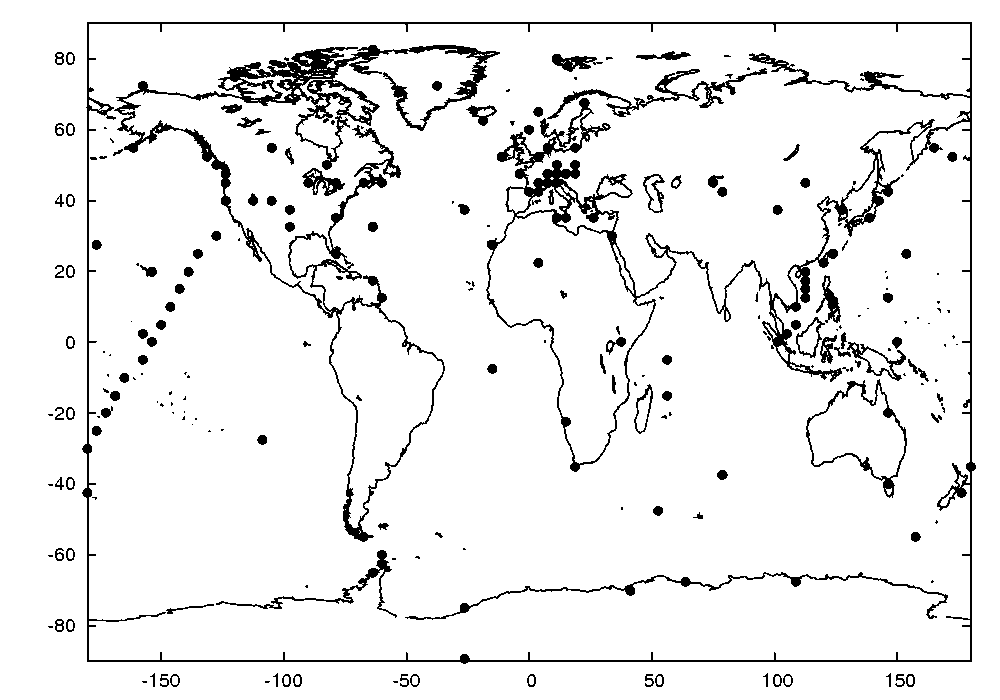 Carbon budget of China
~110 LMDZ pixels
The inversion has a mean NEE of -0.21GtC/yr varying by 0.18 GtC/yr (s.d.) from year to year, driven by measurements only
Trend of ~ -0.05GtC/yr in the 90s, stable before and after
Large uncertainty (~1GtC/yr s.d., but not up to date): overestimated?

1996-2005
This study: -0.32±1.0 GtC/yr
Piao et al.: -0.35±0.33 GtC/yr
Same transport model (LMDZ), but with versions ~ 5 yrs apart
Different observation selection and processing
Different statistical models
Prospects
Update error estimates, possibly revise them
Update fossil fuel maps (Wang et al.)
Use Chinese stations
Zoom transport model over Asia
Improved physics
Regional analysis